C5720Biochemie
08-Nukleové kyseliny a proteosyntéza
Petr Zbořil
10/8/2013
1
Obsah
Struktura nukleových kyselin, stavební kameny. 
Báze a jejich tautomerní formy, nukleosidy, nukleotidy
DNA, RNA a její typy, jejich primární a sekundární struktury, komplementarita bazí. 
Eukaryontní a prokaryontní genom. 
Metody studia. Denaturace a renaturace DNA, hybridní struktury, chemické metody stanovení sekvence DNA (Maxam-Gilbertova metoda).
Petr Zbořil
10/8/2013
2
Složení nukleových kyselin
Stavební kameny
Dusíkaté báze – purinové, pyrimidinové
Sacharid - pentosy ribosa, deoxyribosa
H3PO4
 Struktura
Báze + monosacharid = (d)Nukleosid
(d)Nukleosid + 5-fosfát = (d)Nukleotid
(d)Nukleosid – di a trifosfáty
Petr Zbořil
10/8/2013
3
Pentosy
Číslování pozic
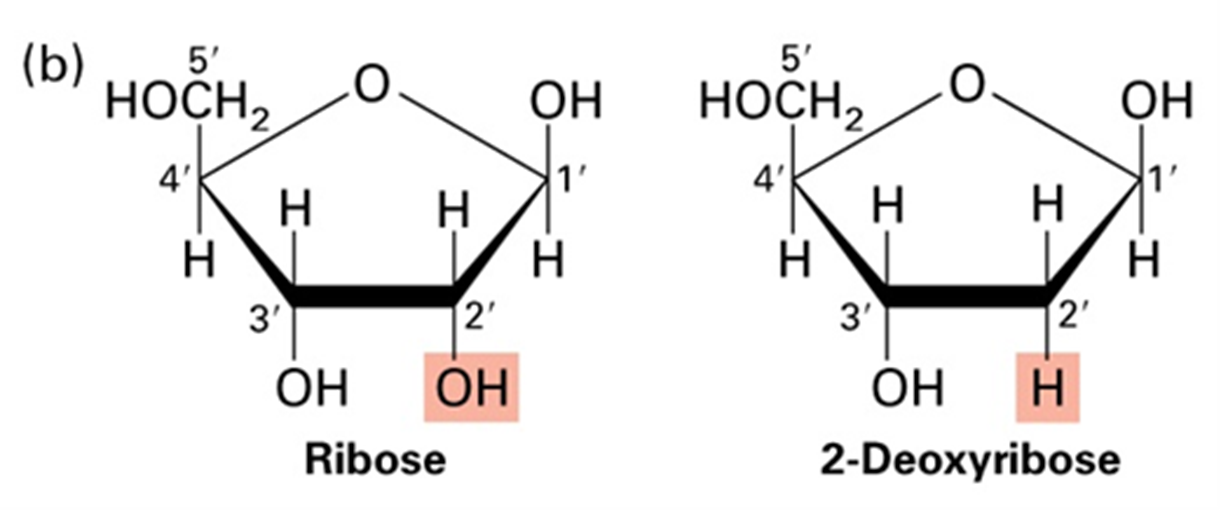 Petr Zbořil
10/8/2013
4
Báze - deriváty purinu a pyrimidinu
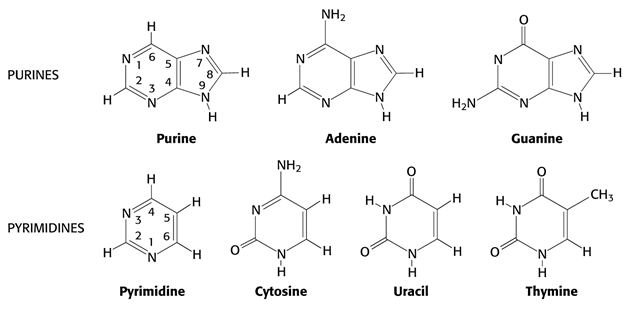 Číslování pozic
Vyskytují se 4 báze
2 purinové a 2 pyrimidinové
alternují uracil (obsažen v DNA, nikoli v RNA) a thymin (naopak) 
Další sporadicky se vyskytující báze
Petr Zbořil
10/8/2013
5
Nukleosidy
N-glykosidy 
Nomenklatura
Adenosin, guanosin
Cytidin, thymidin, uridin
Ev. deoxy-
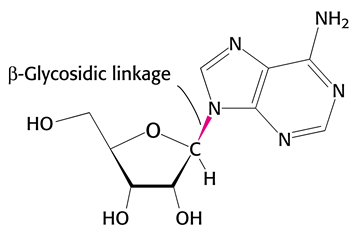 Petr Zbořil
10/8/2013
6
Nukleotidy
Fosfátový ester na C5
Nomenklatura – (d)Nukleosid(mono)fosfáty
AMP, GMP
CMP, TMP, UMP
Další fosforylace
anhydridy
(d)Nukleosiddifosfáty
(d)Nukleositrifosfáty
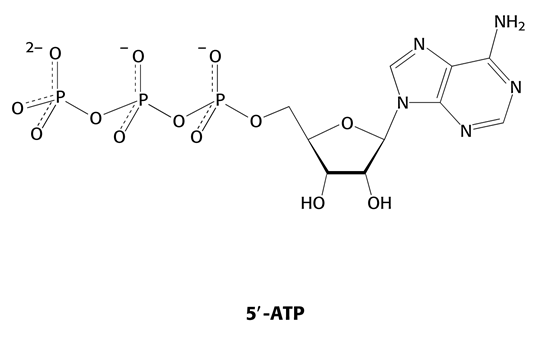 Petr Zbořil
10/8/2013
7
Oligo- a polynukleotidy
Spojování nukleotidů
Fosfodiesterová vazba
Potřeba energie
Sekvence nukleotidů – bazí
Primární struktura
Potřeba informace
Směr čtení
5 a 3 konce
Petr Zbořil
10/8/2013
8
Formální řetězení nukleotidů
Fosfodiesterová vazba
Skutečná reakce složitější – energie
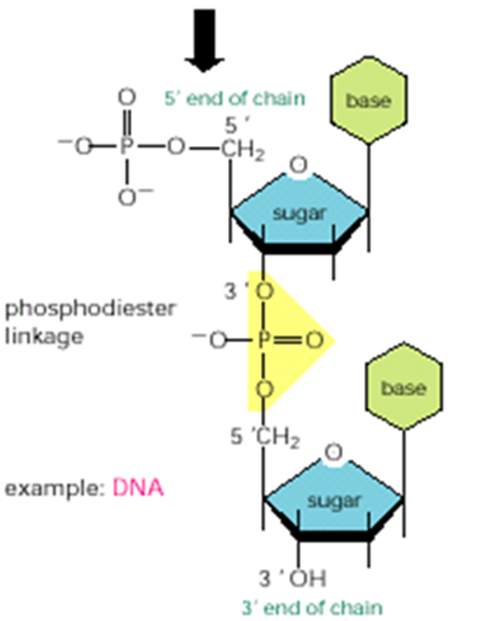 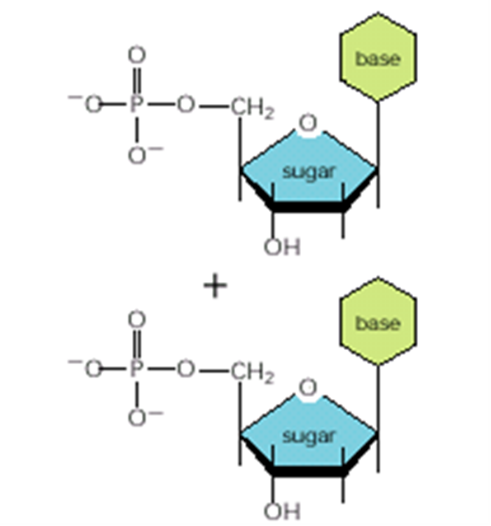 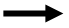 Footer Text
10/8/2013
9
Vyšší strukturní úrovně
Odlišnost DNA a RNA
Vývojové aspekty - RNA svět
Stabilita DNA
Chemické složení
Deoxyribosa x ribosa
Thymin x uracil 
Velikost molekuly
RNA relativně malé proti DNA
Výjimka RNA viry
Složitost struktury
DNA povšechně dimer
Petr Zbořil
10/8/2013
10
Struktura DNA
Etapy
Chragaffova pravidla – poměr bazí v DNA	A+G=T+C    A=T  G=C     A+C=G+T
 Donohue – báze v tautomerních ketoformách
 Franklinová –RTG difrakční analýza 
 Watson, Crick (1953) – dvojšroubovice
Petr Zbořil
10/8/2013
11
Struktura DNA
Komplementarita bazí
Energeticky výhodné párování 
H-můstky 2 u A-T, 3 u G-C
Není zcela automatické
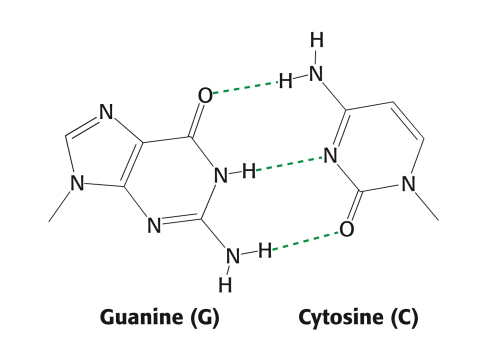 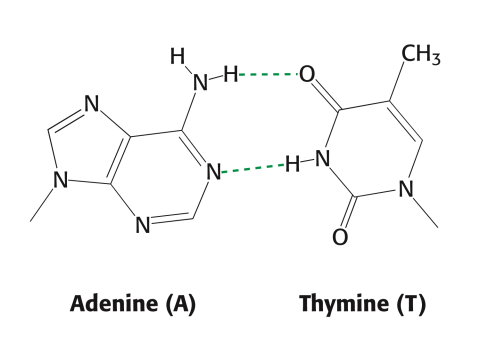 Footer Text
10/8/2013
12
Struktura DNA
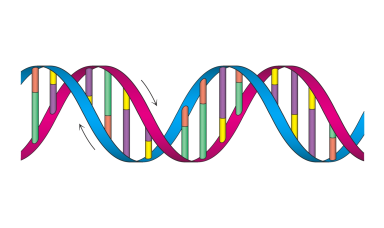 Sekundární struktura
Šroubovice 
Vláknité molekuly
Dimer
Antiparalelní 
Malý a velký
zářez
Jiné typy
šroubovic
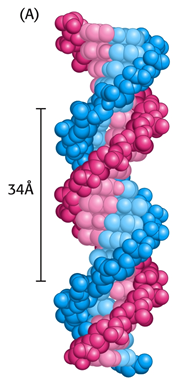 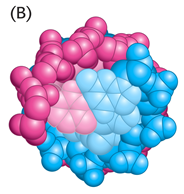 Footer Text
10/8/2013
13
Struktura DNA
Poskládání molekuly DNA u eukaryontů
Úloha histonů
Bazicita x fosfáty
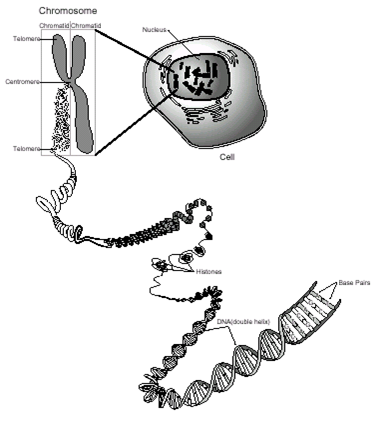 Footer Text
10/8/2013
14
Struktura RNA
Všeobecně jednovláknová
Výjimka některé viry




Srovnání RNA s DNA
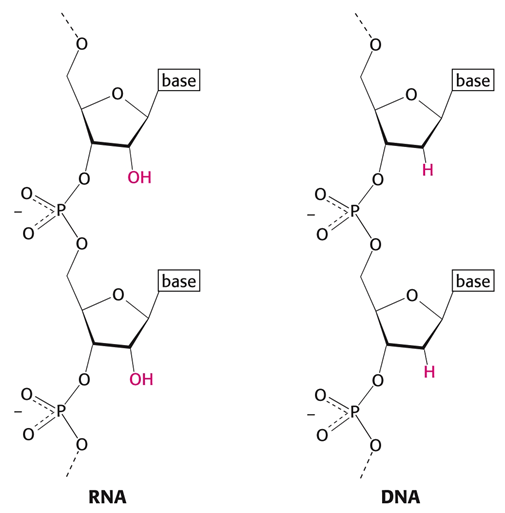 Footer Text
10/8/2013
15
Formy RNA
mRNA 	
mediátorová, messenger   
informační – 5-10 %
rRNA		
ribosomální – 80 %
tRNA		
transferová, přenosová – 10-15 %
60 tRNA
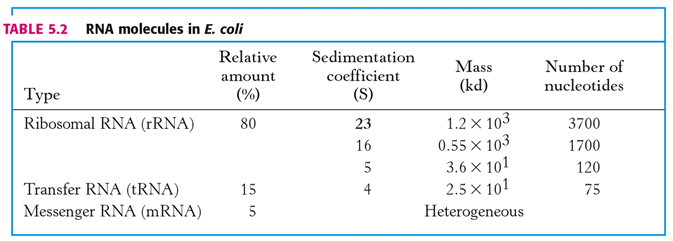 Footer Text
10/8/2013
16
Struktura t-RNA
Projekce do roviny
Jetelový list
Typické úseky
Otevřené rameno
Antikodonové rameno
Variabilní – rozlišovací vl.astnost
Neobvyklé nukleotidy
Vysoká specificita
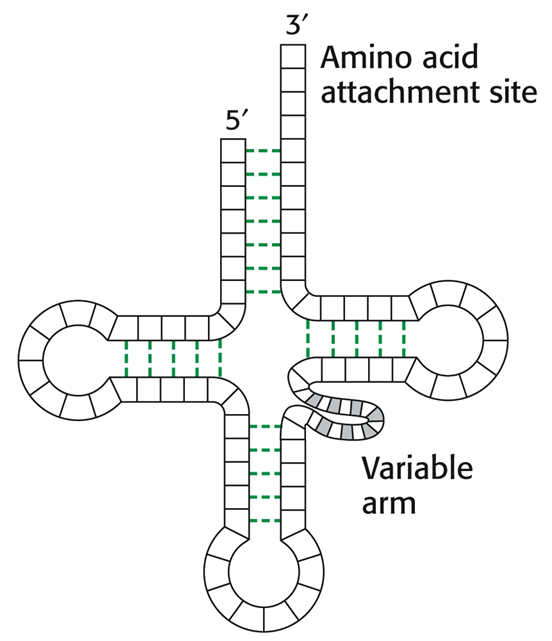 Footer Text
10/8/2013
17
Struktura t-RNA
Prostorová projekce
Typické úseky
Otevřené rameno
Antikodonové rameno
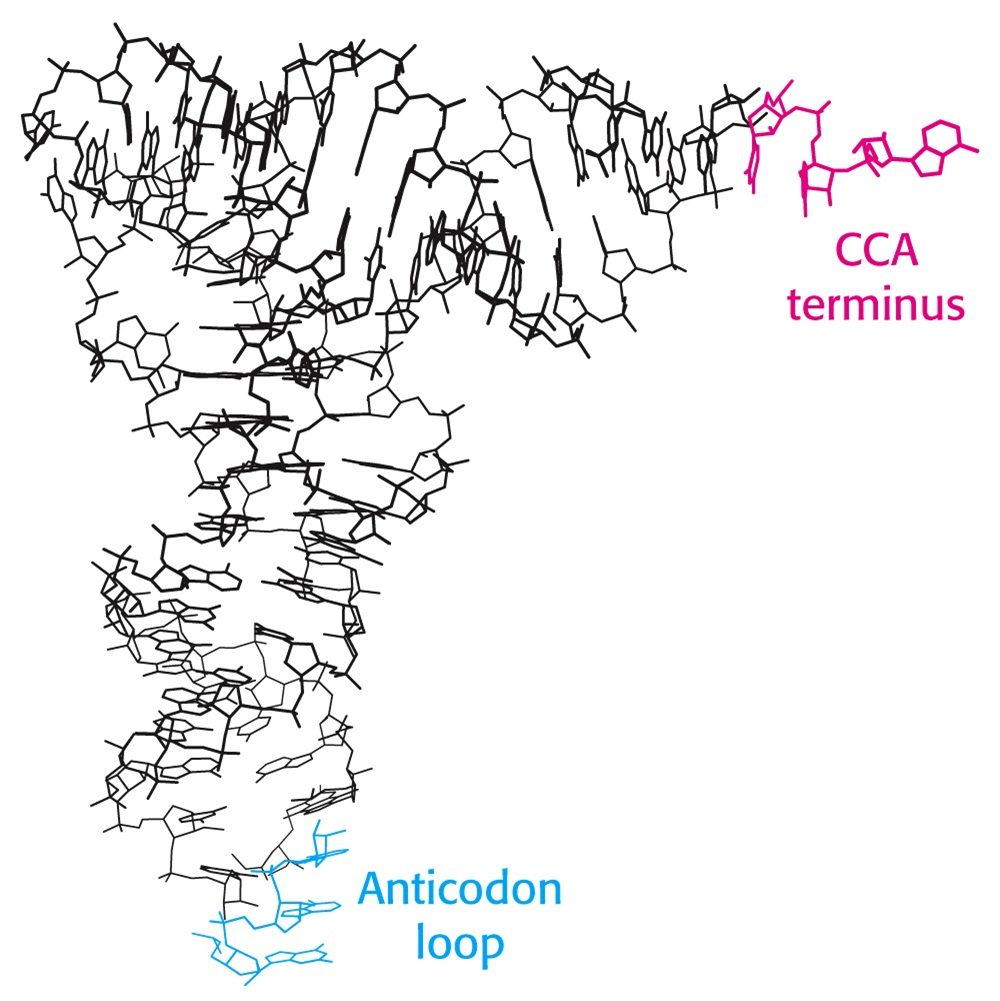 Footer Text
10/8/2013
18
Struktura rRNA
Jednovlákno s množstvím komplementárních úseků
Typické struktury – vlásenky aj.
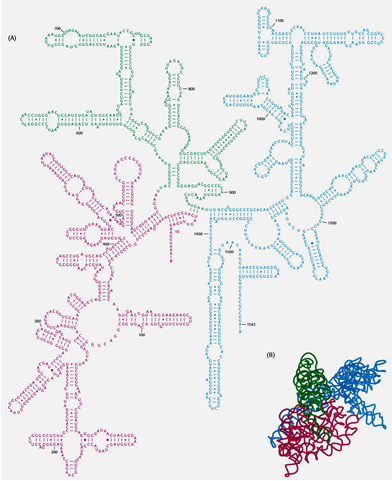 Footer Text
10/8/2013
19
.Denaturace a renaturace DNA
Oddělování bazí – zánik H-můstků – vliv T
Světelná absorpce vyšší u oddělených bazí, interakce ji snižuje
Sledování procesu oddělování bazí - řetězců
Vratný proces
Hybridizace řetězců
Nástroj studia – homologie
Metody – PCR, genové inženýrství aj.
Podle stupně oddělení
Footer Text
10/8/2013
20
.Denaturace a renaturace DNA
Spektra DNA
Proces denaturace DNA
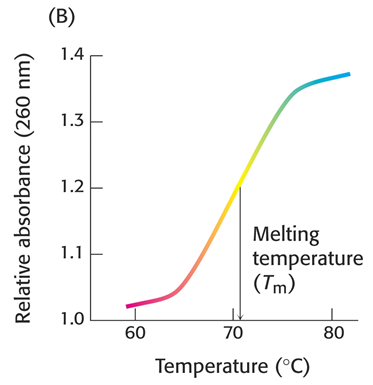 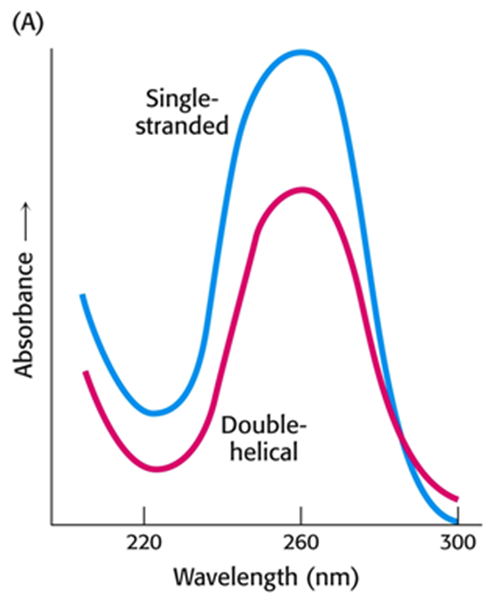 Footer Text
10/8/2013
21
Určení primární struktury
Chemická metoda Maxam-Gilbertova
Specifické (téměř) štěpení řetězce činidly
Pracná, málo efektivní, ale univerzální a nezávislá
Modifikace bazí – DMS – puriny 
hydrazinolýza pyrimidinů
Štěpení řetězce v místě této báze
G – DMS, piperidin
A+G – kys. mravenčí, piperidin
T+C – hydrazin, piperidin
T – hydrazin + NaCl, piperidin
Footer Text
10/8/2013
22
Destrukce bazí a štěpení řetězců
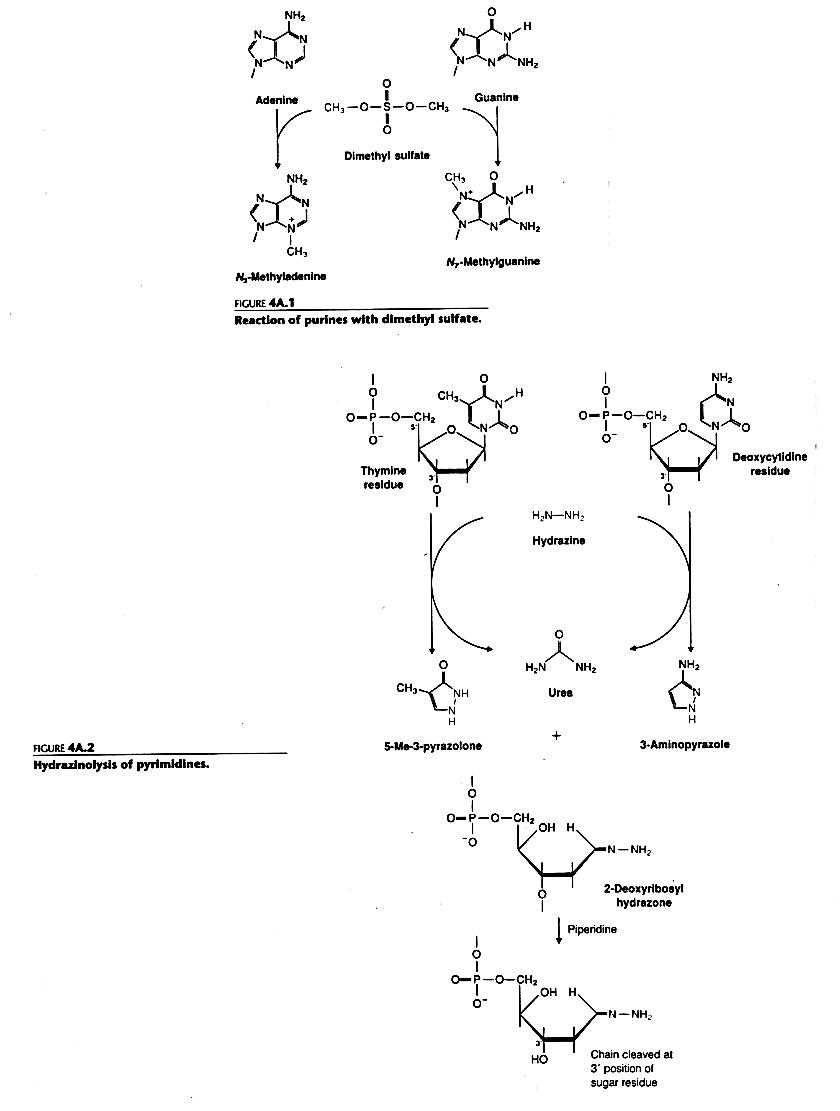 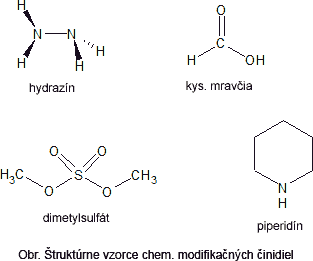 Footer Text
10/8/2013
23
Sekvenace DNA
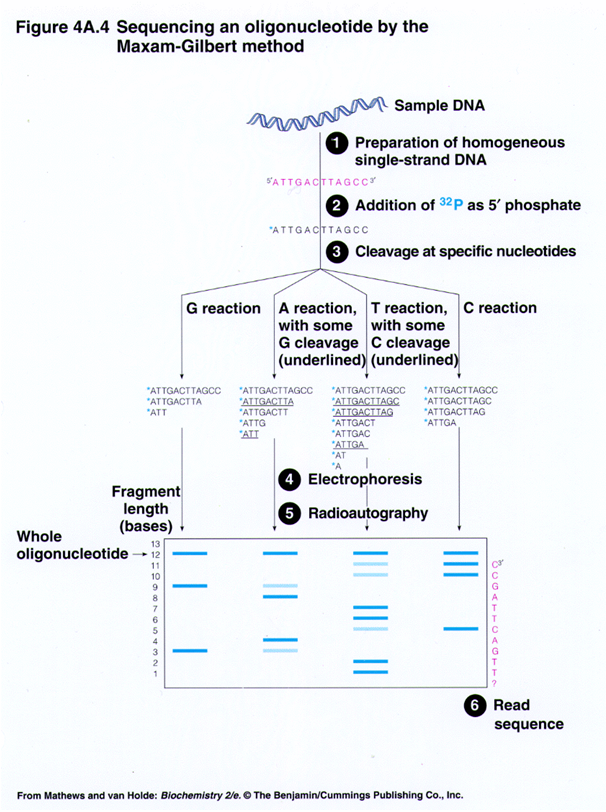 Schema metody
Ilustrace postupu
Od známe sekvence
k výsledku
Footer Text
10/8/2013
24
Sekvenace DNA
Schema metody
Ilustrace postupu
Od výsledku k sekvenci
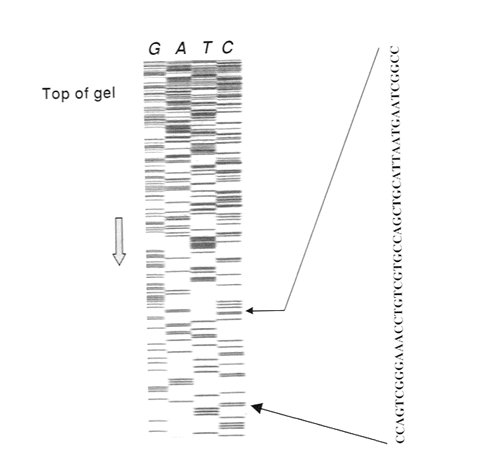 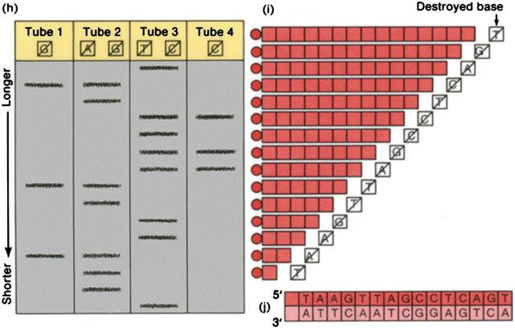 Footer Text
10/8/2013
25
Syntéza oligonukleotidů
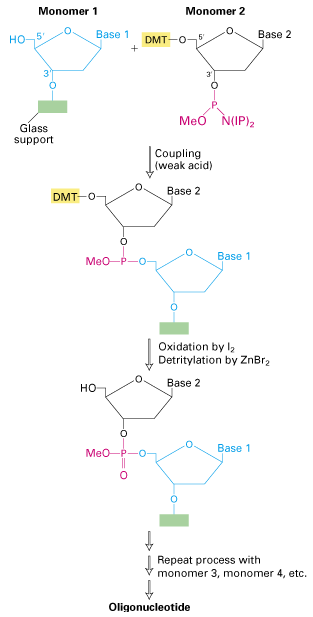 Syntéza na pevné fázi
Monomery s aktivovanými a 
chráněnými skupinami
První zakotven na nosiči
Deblokace reagujících skupin
Vazba 
Promývání 
Cyklický proces - automatizace
Příprava primerů
Komerční záležitost
Umělé geny
Footer Text
10/8/2013
26
Syntéza oligonukleotidů
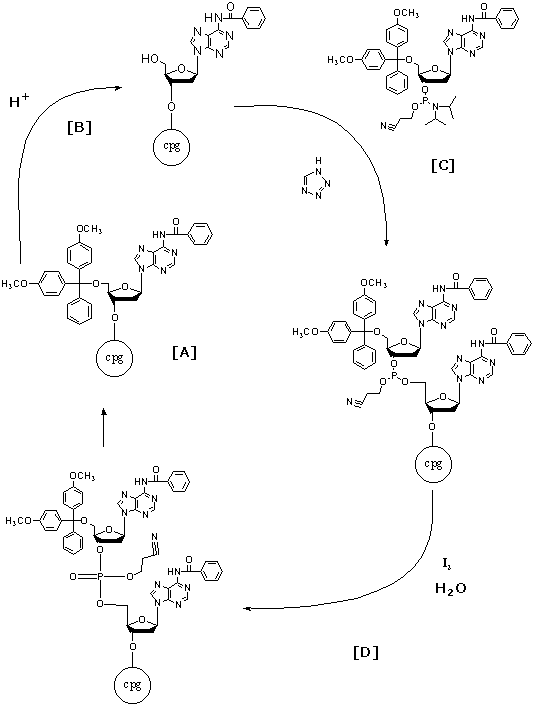 Fosforamiditinová metoda
Komerčně dostupné 
oligonukleotidy – primery 	
Vlastní primery 
Umělé geny
Modifikované geny
Footer Text
10/8/2013
27
Syntéza oligonukleotidů
Umělé geny
Delší geny po částech
Footer Text
10/8/2013
28